As you read Fair-Sharing and Sharing Fairly? consider the following questions:
What does Ms. Jamal initially believe about her preschool children’s ability to solve sharing problems in the classroom? Do her feelings change? 
How do you feel about preschoolers’ ability to solve sharing problems in the classroom? Do you have examples of preschoolers being able to fair-share?
How can preschool teachers scaffold children’s fair-sharing skills?
What does equity look like when there are unequal amounts of resources (toys, spaces in centers, etc.)?
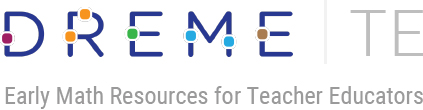